Path to political capture and institutional corruptionAre EU reform requirements „path-breaking”?
MARIA CSANÁDI
Based on the book „Dynamics of an Authoritarian System: Hungary, 2010-2021” CEU Press, 2022
Authors: Maria Csanádi, Márton Gerő, Miklós Hajdu, Imre Kovach, Mihály Laki, István János Tóth
Content
Escalation of conflicts between the EU and the Orbán government from year 2010 
Peak of escalation in 2022: Suspension of EU funds until reform measures implemented
Systemic context that embrace anticorruption reforms
Impact of reforms on systemic context
Escalation of conflicts since 2010 (handout)
Orbán’s personal ideological path from democratic  authoritarian

Orbán’s personal political path from anti-Soviet (1989)  Putyin’s only friend within the EU

Fidesz path from Liberal Internationale  to be expelled from the EPP’s right wing 

Hungary’s image from good governance through „illiberal democracy” and „unortodox economic policy”  authoritarian rule and corrupt spending

The EU’s behavioral path from distributor of funds  to escalating conflicts, warning reports, large fines due to corrupt spending
Peaking escalation
2021. Jan.: Formulation and application of the Conditionaly Regulations to Hungary through which the EU can cut funds to Member States, where violations of the rule of law threaten EU budgetary spending. 

Goal: Institutionalizing an effective anti-fraud and anti-corruption strategy for the implementation, control, and monitoring of EU funds
 
2022.11.  EU Commission over 250 recovery and resilience plan
27 „super milestones” were pointed out 
suggested 65% suspension of structural funds until not fully implemented
Decision
2022. Dec. 12. EU Council: recovery and resilience plan accepted, suspended 55% (6.3 billion €) in the operative programs. (But also, recovery programs sources will be activated if all 27 supermilestones will be satisfactorily implemented)
Anti-corruption procedure: Integrity Authority’s strong jurisdictions, single bidder in public procurement
Transparency:  of high-level political positions (declaration of assets) should be monitored by the Integrity Authority
Conflict of interest: politician’s membership in public foundations (universities) prohibited
Courts’s legal power strengthened: strengthen the power of National Council of the Judiciary (NCJ) against the members of the Constitutional Court, the NJC has to agree on the head of the Curia and the Court’s Administrative Office, choosing the members and head of the NCJ, remove the obstacles to turn to the European Court, restructuring the functions of the Curia, and prohibit Hungarian public authorities from challenging final Hungarian court judgments before the Constitutional Court
Systemic context where milestones are implemented
Have to be implemented in a decision-making context where lack of transparency, corruption, conflict of interest is systemic: 
A political party monopolizing the political subfield extends its instruments of power to all other subfields
A network born from the diffusion of political capture to organizations, activities, positions and individual decision-makers at all social subfields, be it public and private, political, economic, social, reaching out to autonomous organizations at central local and grass-roots levels
Network pattern:
Central origin of diffused political capture, 
Central origin of resource extraction and distribution, 
Weak resisting capacities of actors to intervention
Network’s development dynamics: from political dominance to political capture
From political dominance toward political capture
New Constitution in 2011, ammended 10 times, 
Rewritten election law, 
Bended majority laws,
Constrained role of Constitutional Court, 
Appointed heads of all checks and balances executives of Fidesz biased decisions: 
Constraints on the opposition
Rejected electoral flaws,
Rejected corruption cases, 
Allowed transfer of public funds into private, 
Entrusting Orbán to rule by decree (2020), none were vetoed by the party-line President
Uncontrolled personal disposal of public assets, finance and information
Prime Minister
ORBÁN
Chief of Cabinet
Rogán
Government Audit Office
State Secretary for National Information
Prime Minister's Office State Secretary for Administration
Minister without portfolio responsible for the National Assets
State Secretary for National Information
Gambling supervision
Centralized capacity of resource
 extraction and distribution
State Secretary responsible for Financial Services
State Secretary responsible for Financial Services
State Secretary for issues regarding national assets in the Parliament
State Secretary responsible for State Assets
State Secretary responsible for State Assets
Central diffusion of political capture. Concentration of information, resource extracting and distributing capacity
Concentration of power and central diffusion of political capture into multiple subfields (HVG, 22.12. 2022)
16 State secretariats, including the one responsible for public assets; the implementation of EU sourced developments, and State Secretariat for supervising National Security Services 
 
7 deputy secretariat: e.g., national development financing

Management and professional supervision rights over
10 budgetary bodies: e.g., concession office, 
Statistical Office, Security Service, etc.

Delegated  public ownership rights and professional supervision over 27 business companies (national asset management, tourism, pol. elite family members)

Direct-indirect founding rights in 3 foundations 

Can set tenders personally as delegated owner/supervisor
Central origin of resource extraction and redistribution
Centrally diffusing political capture infiltrates all subfields
Serve as the routes of institutionalized corruption through resource extraction and distribution 
Selective redeployment: The more intensively integrated into the network, the more privileges, the less integrated, the weaker resisting capacity to interventions, and the more extraction
The differences in the degree (intensity) of integration determine social stratification. 
 Main instruments of selective redeployment: reforms and development projects
Reforms as instruments 
of forced redeployment
Process: Redeployment (from less 
Integrated to more intensively integrated into the diffused network

Example no. 1:
Local government reform
Most functions (infrastructure, school, hospital) were centralized, and local infrastructure nationalized and reprivatized to Fidesz-close businesses 
Remaining centralized income selectively redistributed to Fidesz-directed governments

Example no 2:
Higher education reform:
All autonomous functions transferred to the „public foundation’s board, composed by Fidesz-close members for life, and free transfer of public assets as „public ownership” of universities.
Centrally managed development projects as instruments of privileged resource distribution
Large family program
Castle and fortress program
Liget (City park) project reaching
TAO for sports
Museum Quarter dev.
Rural development program
Hausmann Castle quarter reconstr
Land for the farmers
Example: Balaton development program
Ship transport centralized from local governments by Rogán’s umbrella org.
Railway development by Orbán’s friend and his son-in-law
Hotel chains, campings  privatized to Mészáros 
Building condominiums by Mészáros
Public beaches privatized by Mészáros
Public vessel port bought by
    Orbán’s son-in law
Modern
 Cities Program
Sources distributed to the privileged of the network
Innov & techn research 2019 first half
Loans by elite-privatized banks
Direct EU land automatisms
Kisfaludy touristic dev. Progr.
State-owned enterprises
State owned banks
Infrastructure dev program
Foreign loans (Chinese)
Balaton development program
Foreign loans (Russian)
EU-financed dev funds (cohesion)
EU-financed dev funds (social)
EU-financed dev funds (regional)
The most integrated into the centrally diffusing network
President of the National
Bank
Political members
Those who have cental 
power for resource extraction, 
attraction and distribution 
The one who bears 
all secrets and personal
data – and has blackmailing
capacity 
The one who protects
corrupt practices, and
capable to deny corruption
processes, and can judge
files as „non-criminal”
Orbán
Minister of Internal Affairs
Cabinet minister
Minister of Finance
Minister of Foreign Affairs
Attorney General
[Speaker Notes: The most powerful node in the central cluster is Viktor Orban himself,
who pulls all the strings and guarantees that his decisions have a legal base  in advance, or retrospectively. He personally disposes of the key economic resources and manages their distribution. 
Those potentially capable of questioning, and/or legalizing and conserving his position and actions, are under his personal control. The second most powerful, is his cabinet chief, Antal

Rogan, who serves largely as Orban’s right hand. He handles the major programs for direct distribution on Orban’s instructions. 
Third is Peter Polt, the chief attorney general, who guarantees that all politically selective, both personal and institutional, corrupt decisions are legal and that elite corruption
remains noncriminalized. 
Fourth is the head of the National Bank, Gyorgy Matolcsy,459 who ensures that public resources, be they fiscal or monetary, are transformed into private assets held by the network’s elite members.460 Fifth is
Peter Szijjarto, the minister of foreign affairs and foreign trade, who supervises the state-owned trade banks, and distributes individual investment support covering all international policy actions. He also supervises the state-owned
Export-Import Bank, one of the major financers of elite investments. Thewho secures that]
The most integrated into the centrally diffusing network
President of the National
Bank
Political members
Those who have cental 
power for resource extraction, 
attraction and distribution (see
forced redeployment).
The one who bears 
all secrets and personal
data – and has blackmailing
capacity 
The one who protects
corrupt practices, and
capable to deny corruption
processes, and can judge 
files as „non-criminal”
The lucky twelve 
(Tóth-Hajdu), partially overlaping the 18 with close ties to the government (Laki): 
Entangled network among the distributors and businesses and among businesses themselves: cross-owners, cross-finance, cross-capital,  cross-support (insider information). 
Wealth is redistributable among them in case of death, disgrace, divorce, new entrants, strategic reasons 
Suggestion  accumulated capital is not their disposable property.
Families and friends attached, personally intertwined: leading positions in public administration, banking, foundations, businesses
Favorized by the distributors (as winners, or standard subcontractors) of central and local decisions
Orbán
Minister of Internal Affairs
Cabinet minister
Minister of Finance
Minister of Foreign Affairs
Attorney General
T
P
M
V
G
Ha
B
Cs
K
Sz
S
Ho
Public and private market occupation with direct governement mediation
Government mediation: Government’s targeted regulations, legal instruments, and even direct inteventions into markets for the privileged to gain ground 
Instruments: 
To directly or indirectly centrally distribute public assets, budgetary support, sources from state development projects,  external resources, re-privatization or transfer of public assets, nationalization of private assets, private and public loans, individual subsidies, public procurement, exemptions, tax waves, declaration of strategic enterprises, strategic investments, strategic partnership agreements, strategic enterprise declarations, mediation into chosen markets through regional preferences, bail-outs, regulations, laws, consolidation, police actions, security police actions against competitors, etc
Example: breaking into the fertilizer market by pressuring out the major producer Bige: targeted regulations to lead him to bankruptcy, officially blocking the transport route referring to environmental risks, imposing fines, harassments by security police, house arrest with monitoring tracking tool on body.
Uncontrolled resource accumulation and strategic market occupation through the diffusion of political capture
Dominating construction market, hotel chains, banking infrastructure, gambling infrastructure, real-estate market, media, propaganda, and telecommunication
Winning over major railway investments
Ultimate (hidden) owners of private investment funds 
Receivers of huge foreign loans from inter-governmental agreements
35-year highway concession through private investment funds 
Owners of regional energy and water infrastructures
Owners of gas reservoirs
Major land owners
Infrastructure developers of FDI sites (strategic investments, strategic partnership - exemptions)
Mészáros, as developer and operator of software of the national and local elections
Distributed public ownership
A process of institutionalized corruption through the diffused channels of political capture using  legal instruments
Local regulations
Local regulations
Distributed public ownership
A process of institutionalized corruption through the diffused channels of political capture using  legal instruments
Centralized public property, central management, umbrella organizations
Local regulations
Local regulations
Distributed public ownership
A process of institutionalized corruption through the diffused channels of political capture using  legal instruments
Centralized public property, central management, umbrella organizations
Reforms
Concession, privatized or renationalized to privileged
Handed over to a Foundation
Handed over to (Church, businesses, foundations)
Local
regulations
Local regulations
Distributed public ownership
A process of institutionalized corruption through the diffused channels of political capture using  legal instruments
Centralized public property, central management, umbrella organizations
Reforms
Concession, privatized or renationalized to privileged
Handed over to a Foundation
Handed over to (Church, businesses, foundation)
Development programs
Public procurement tender-central, local
Local regulations
Local regulations
Distributed public ownership
A process of institutionalized corruption through the diffused channels of political capture using  legal instruments
Centralized public property, central management, umbrella organizations
Reforms
Concession, privatized or renationalized to privileged
Handed over to (Church, businesses, foundations)
Development programs
Public procurement tender-central, local
Higher odds, costs, corruption riscs, largest amounts, lower competition (T-H)
Local
regulations
Local
regulations
Distributed public sources
A process of institutionalized corruption through the diffused channels of political capture using  legal instruments
Centralized public property, central management, umbrella organizations
Reforms
Concession, privatized or renationalized to privileged
Handed over to (Church, businesses, foundations)
Development programs
Public procurement tender-central, local
Strategic
Higher odds, costs, corruption riscs, largest amounts, lower competition (T-H)
local regulations
local regulations
investment
company
partnership
Diffusing network of political capture serving as channels of institutional corruption: corruption risks (Source: CRCB 2023)
Diffused network of political captureinstitutionalized corruption
Corruption risk: Single bidder public procurement at different levels
 Impact of milestones?
EU milestones: Institutional compliance in an unchanged systemic context
Option 1: Hungarian government does not fulfill transparency, rule of law and anticorruption requirements money definitely cut 
Hungary exits EU (low chance—too many strings attached (FDI, export, connected investments), negative example, alternative FDI is interested in Hungary’s stay
Option 2: all remedial measures will be implemented – otherwise no EU sources will open.
New institutions, procedures and control will smoothly fit into, and adapt to the unchanged systemic context, while new compensating mechanisms will emerge
System characteristics are not harmed
Political capture as organizing principle cannot be addressed
Parliamentary two-thirds prevail
Institutions of checks and balances operate as executives
Information and media dominance prevail
Reform and development are instruments for forced redeployment 
Distribution criteria prevail
Priviledged groups, capital and market concentration prevail
Exemptions to rule of law -- strategic partnership, -enterprise, -investment – remain
Orbán’s rule by decree overriding any normative prevails
Compensating mechanisms: budgetary sources compensate the hardening of EU constraints
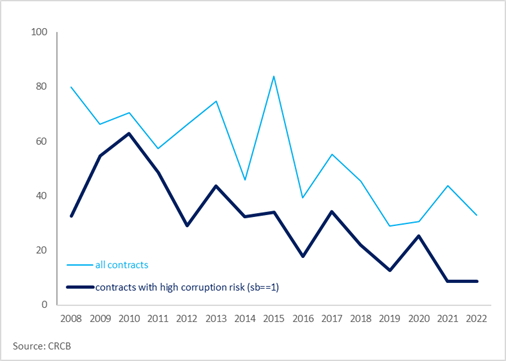 https://www.facebook.com/permalink.php?story_fbid=pfbid0uxy7YvCKZPkdCiWqtvY22BcZ9Wqa4GgjAgo8GvNKCAtUGgt4Mk98zeWhU9R7V9sHl&id=175386655888569
Budgetary and EU sources are complementary (compensatory) and so are corruption risks: When EU sources declined owing to conflicts on corruption, budgetary distribution increased and so did budgetary corruption risks
Pattern-conforming reactions to hardening constraints
Centralized pattern has been further centralized since 2020 into Rogán’s (Orbán’s) hands (increased political, information, propaganda and extraction and distribution power)
Behind EU’s normative distribution a concentrated capital and land of the privileged exist, with predetermined odds and fixed paths in public procurement – further capital concentration 
Further market concentration (occupation) in EU-accepted structural plans (e.g., majority share purchases in clean energy market, new expansion and mergers in telecommunication, 35-year concession in road infrastructure -- with active government participation
Pattern-conforming reactions to hardening constraints
Pre-spending of the suspended EU money from budgetary sources, 
Being short of budgetary sources, accelerated free transfer of public assets into private hands: concessions in the infrastructure and in state monopolies (electricity, gas, road, waste management), schools
Accelerated activity in attracting new FDI for large budgetary costs and commitments (Chinese and South Korean capital) while keeping Russian exposure
Increased national and EU security risks, accelerated environmental destruction
 Changes only if both external and domestic resource constraints harden for a longer period  cohesion persistently losens  sudden system collapse
Thank you for your attention!
Details on the central diffusion of political capture Orbán’s Cabinet Minister formal discretions
* Secretariats: Prime Minister's Office, Prime Minister's Secretariat, Prime Minister's Program Office, State Secretariat for International Communications and Relations, Government Officials' Office, Political Director's Office, Public Policy Analysis Office, State Secretariat for National Information, Public Administration, Parliament and Government Pseudo-Secretariats, State Secretariat for Civil National Security Services, Government Information Centre, Government Spokesperson's Office, State Secretariat for International Communications and Relations, State Secretariat for EU –sourced Developments, State Secretariat for Financial and Economic Regulation, State Secretariat for State Property and Postal Affairs.Translated with www.DeepL.com/Translator (free version)
** Deputy Secretariats: Deputy State Secretariat for Governmental Technical Coordination, Deputy State Secretariat for National Development Financing, Deputy State Secretariat for Economic Development Strategy and Planning, Deputy State Secretariat for Competitiveness, Economic and Property Regulation and Legal Representation of the State, Deputy State Secretariat for Financial Regulation and Coordination, Deputy State Secretariat for State Property and Postal Affairs, Deputy State Secretariat for DigitalisationTranslated with www.DeepL.com/Translator (free version)
*** Budgetary bodies management and professional supervisory rights: Constitutional Protection Office, Information Office, National Information Centre, National Security Service, National Communications Office, National Concession Office, Central Statistical Office, Government Information Technology Development Agency, Government Audit Office, Defence Management Office
**** Exercise of ownership rights and professional supervision of companies Digital Government Agency Ltd., NISz International Infocommunication Services Ltd., Digital Welfare Nonprofit Ltd., Antenna Hungária Hungarian Broadcasting and Radiocommunications Ltd, Szerencsejáték Zrt, National Toll Payment Service Provider Zrt, National Mobile Payment Service Provider Zrt, National Business Service Provider Zrt, Corvinus Zrt, ÉMI Non-Profit Ltd, Hungarian National Asset Management Zrt, Hungarian Export-Import Bank Zrt., Hungarian Export Credit Insurance Zrt., MFB Hungarian Development Bank Zrt., Hungarian Post Zrt., National Reorganization Kft., Start Garantee Zrt., Hungarian Tourism Agency, and through the latter Hungarian Fashion and Design Agency, Hévíz-Balaton Airport, Kisfaludy2030, Tourism Development Zrt, Expo 2020 Magyarország kft., Balaton Shipping Ltd., Tourism Asset Management and Property Brokerage Ltd., Visit Hungary Zrt. (2023), National Event Management Agency, National Sports Agency Nonprofit Zrt.
***** Foundations: the Hungarian National Holiday Foundation (exercise of founding rights), indirectly: the Batthyány Lajos Foundation, the Tihany Foundation